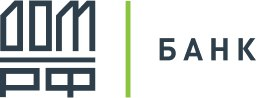 2022年DOM.RF银行可持续发展年度报告
E
S
G
生态活动
社会领域
公司治理
DOM.RF银行
发展具有可得性、高品质的住房建设及按揭贷款是一项重要国家任务
内部转型
贷款标识
住房市场发展
荣誉
节能建筑（能效等级А，А+，А++）建设贷款约占银行贷款总额的30%
发放优惠按揭贷款，包括在新贷款计划下的信息技术专家按揭贷款
可持续发展原则已与公司治理集成在一起，包括设置独立部门并向集体管理机构提交定期报告
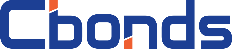 内部规范性文件
绿色融资
社会债券发行安排
DOM.RF银行位居第一 俄罗斯可持续发展债券经办人榜
54.8亿卢布
安排以用于购买节能房屋的优惠贷款抵押为担保首次在俄罗斯发行绿色按揭证券
450亿卢布
截至2022年末社会基础设施融资债券累计发行量
120亿卢布
截至2022年末社会按揭证券累计发行量
可持续发展政策
在DOM.RF银行贷款中绿色资产标识规则
银行绿色债券理念
可持续发展风险已集成到DOM.RF银行风险、资本管理办法中
DOM.RF银行将可持续发展集成到其信贷政策中
2022年11月29日
2022年11月30日
订单簿
配售
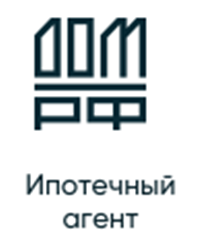 绿色按揭证券
证券票面利率
俄罗斯中央银行关键率 + 0,47%
5 477 816 000 卢布
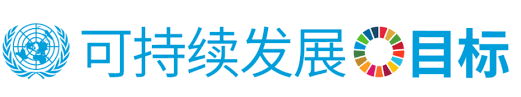 教育项目
报告
金融知识普及 
3个重大教育项目
与大学合作
金融知识普及活动
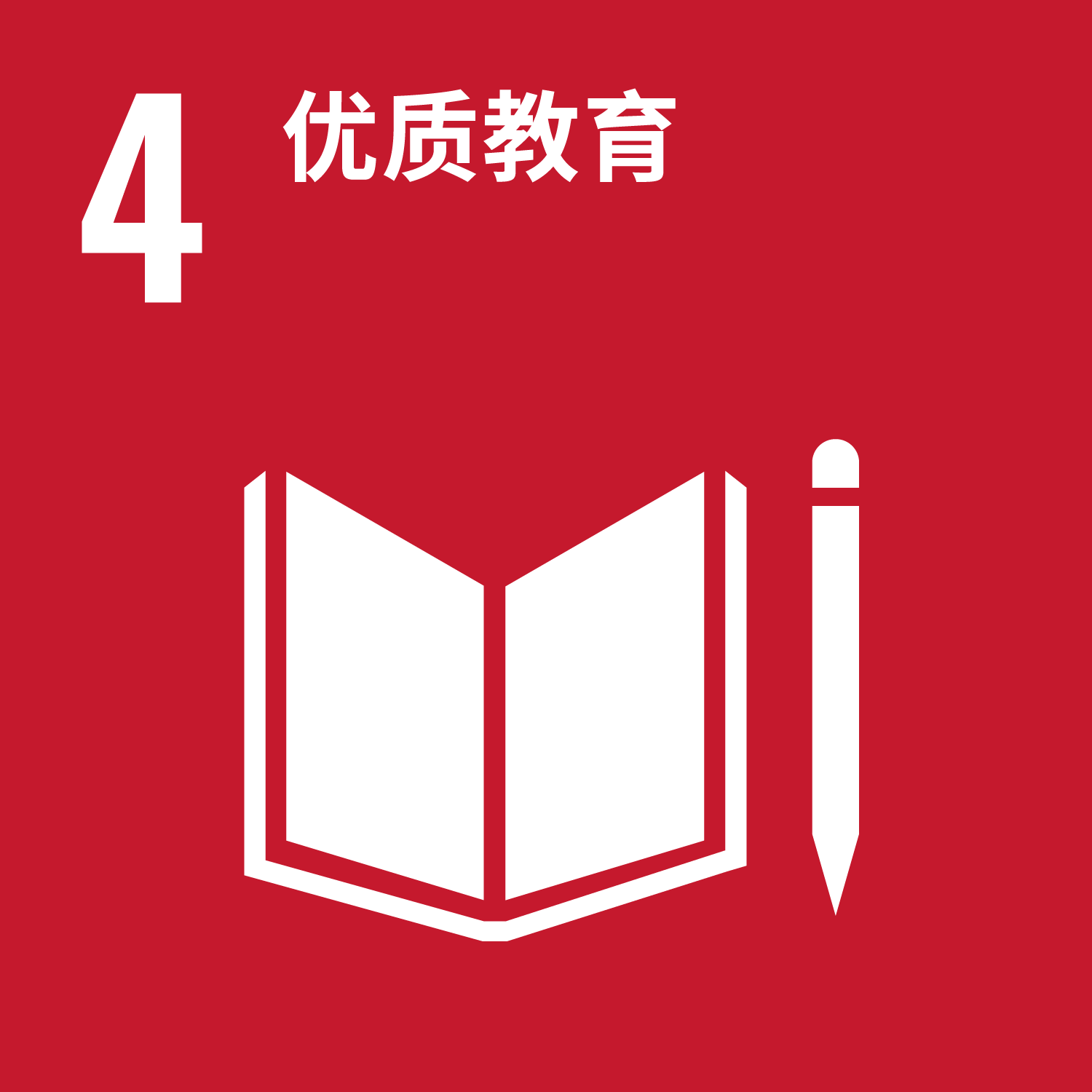 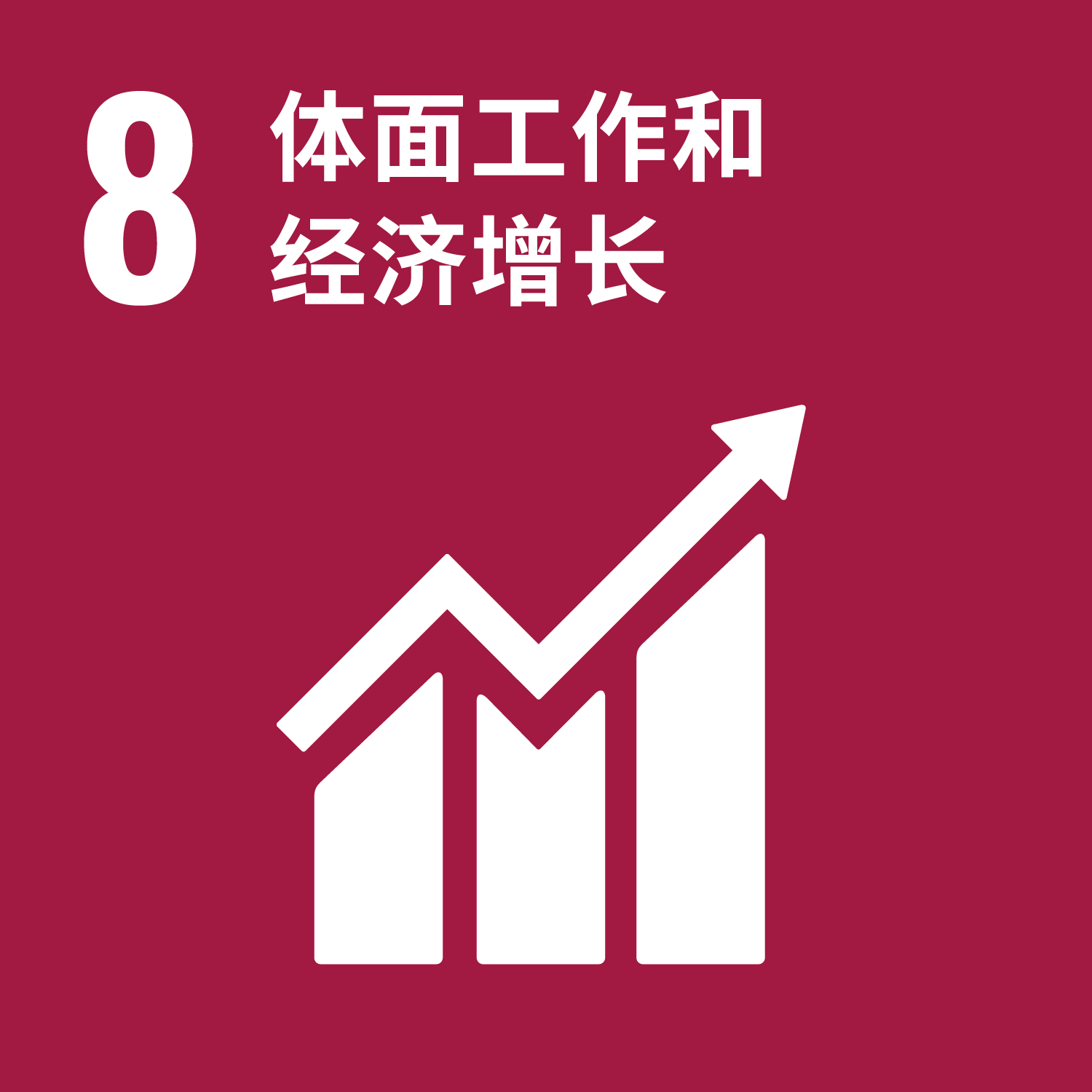 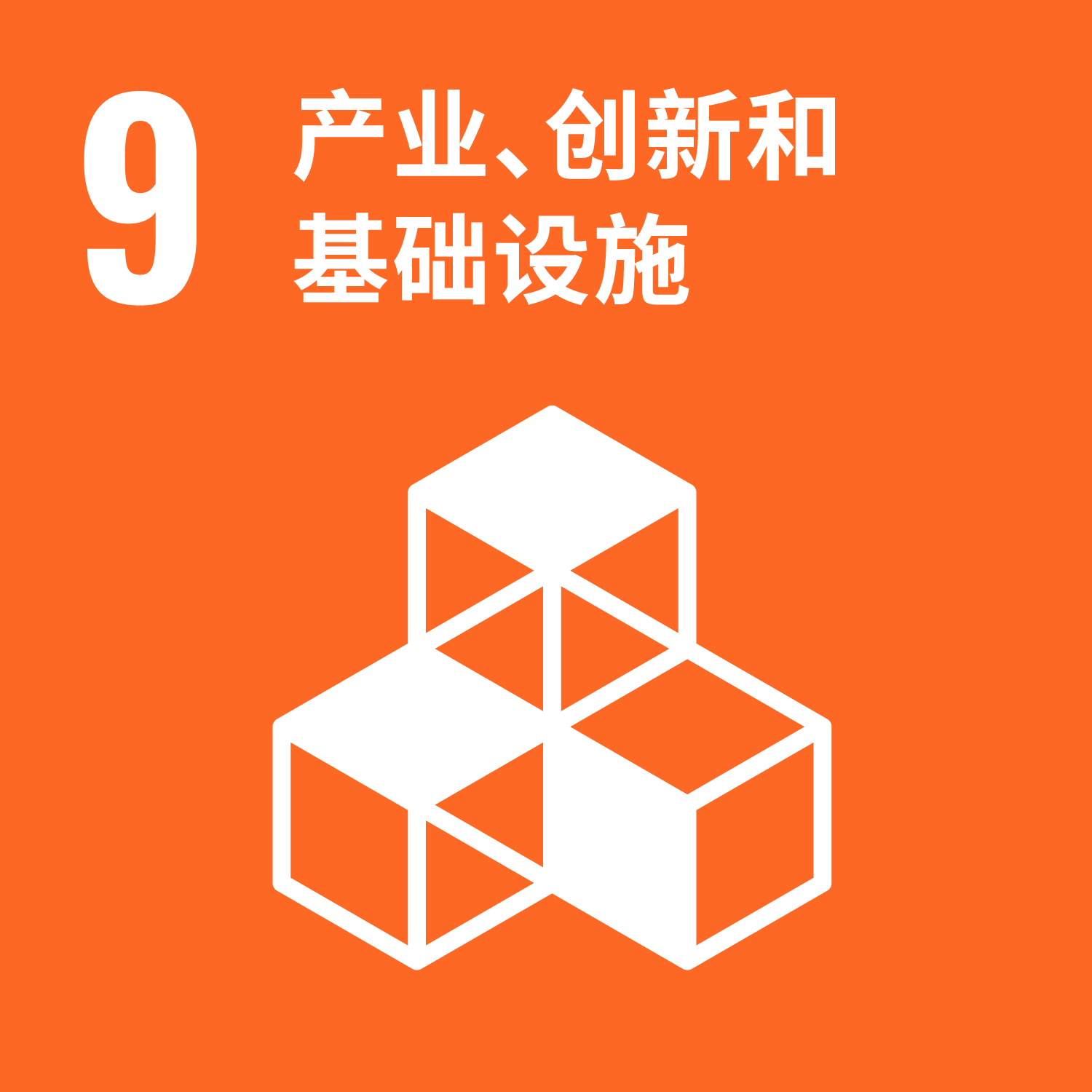 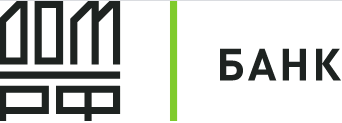 经办人
DOM.RF银行可持续发展年度报告 
2022年编制完成 参照GRI标准及俄罗斯中央银行、莫斯科交易所、TCFD的建议
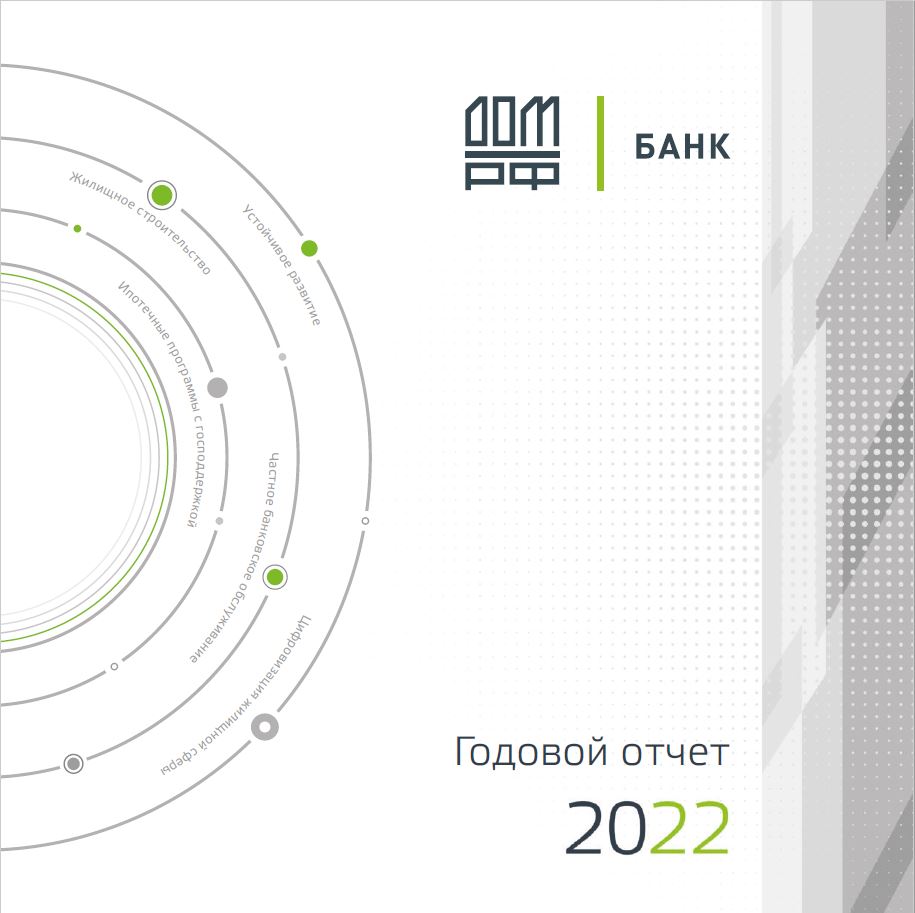 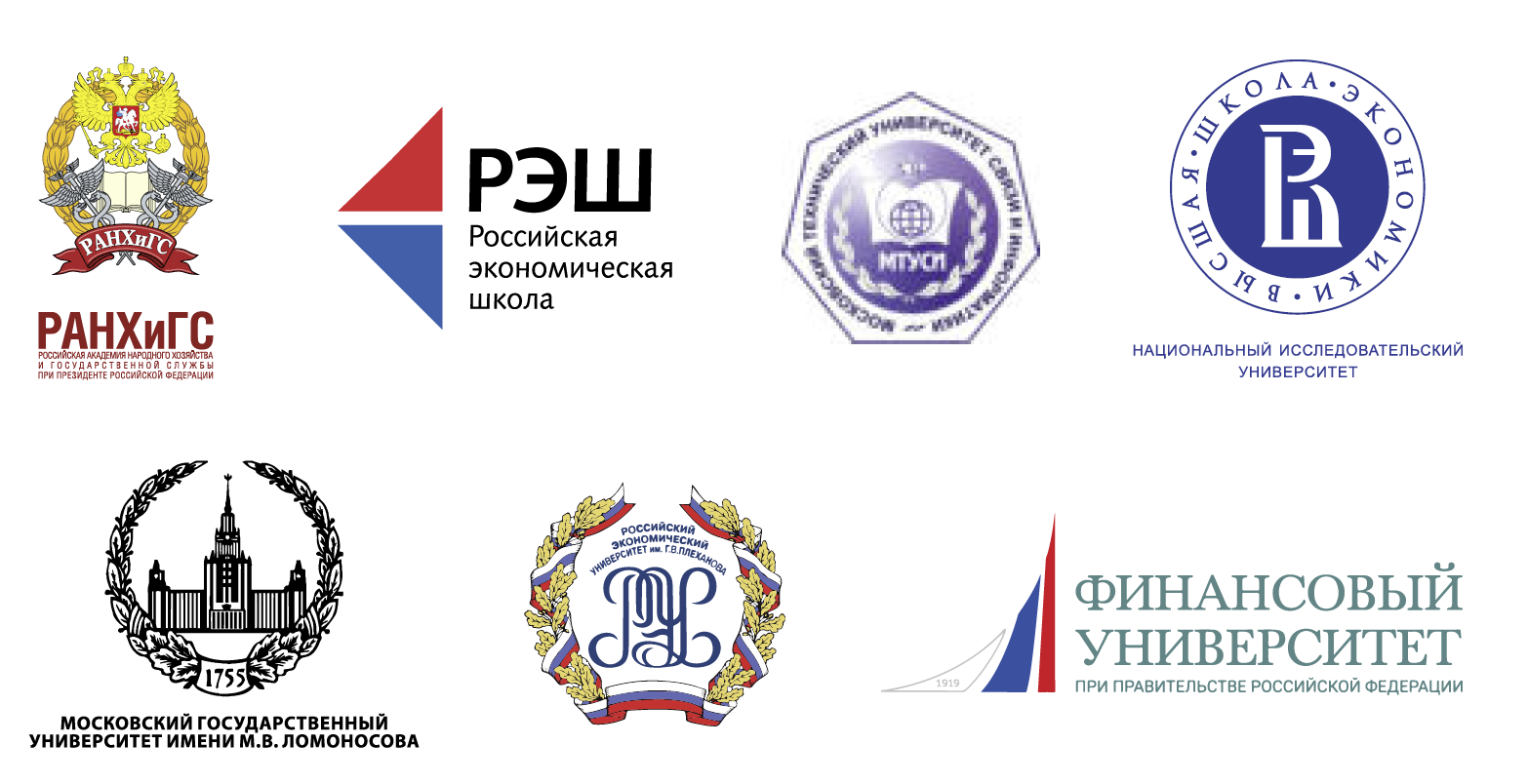 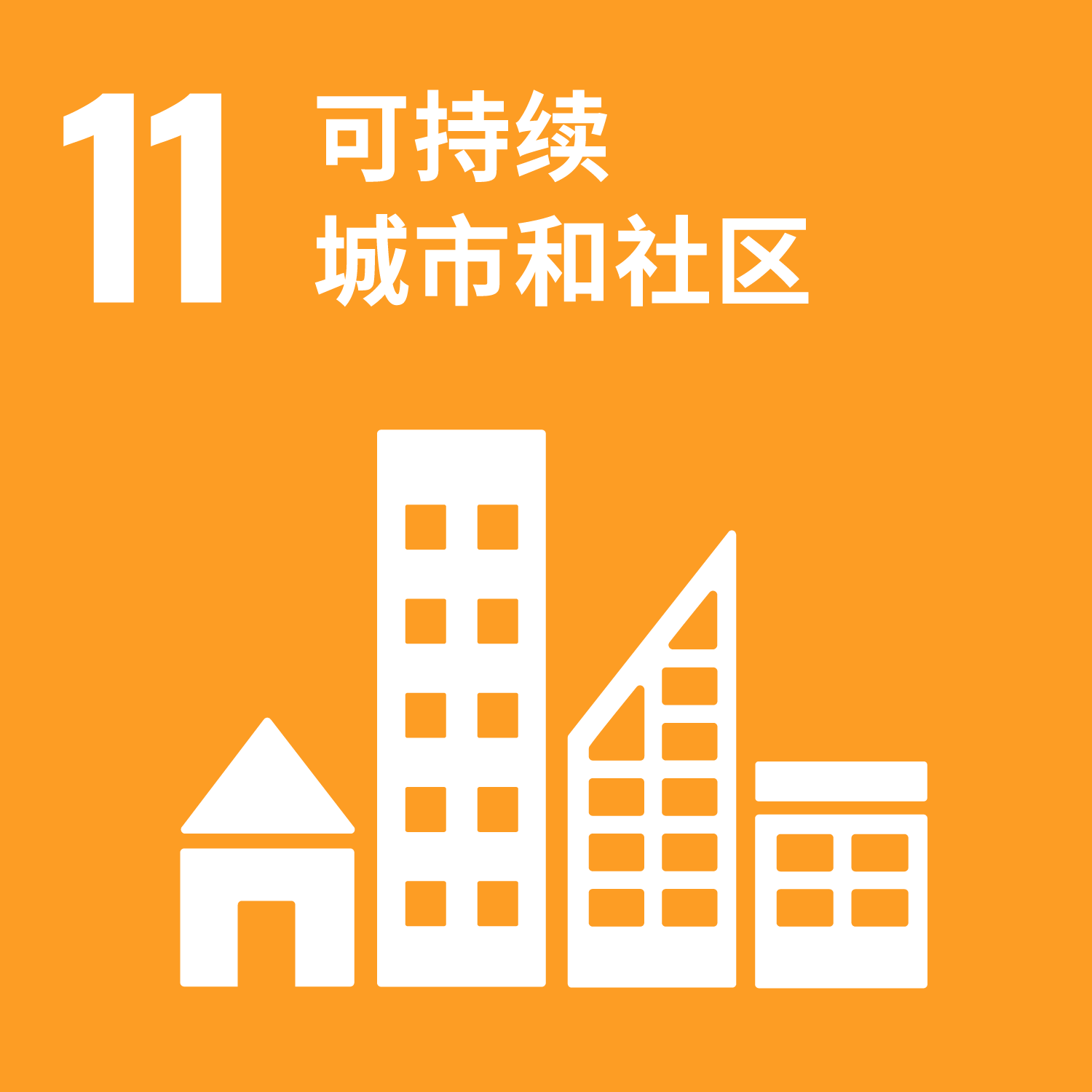 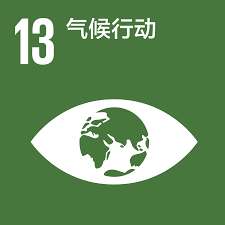 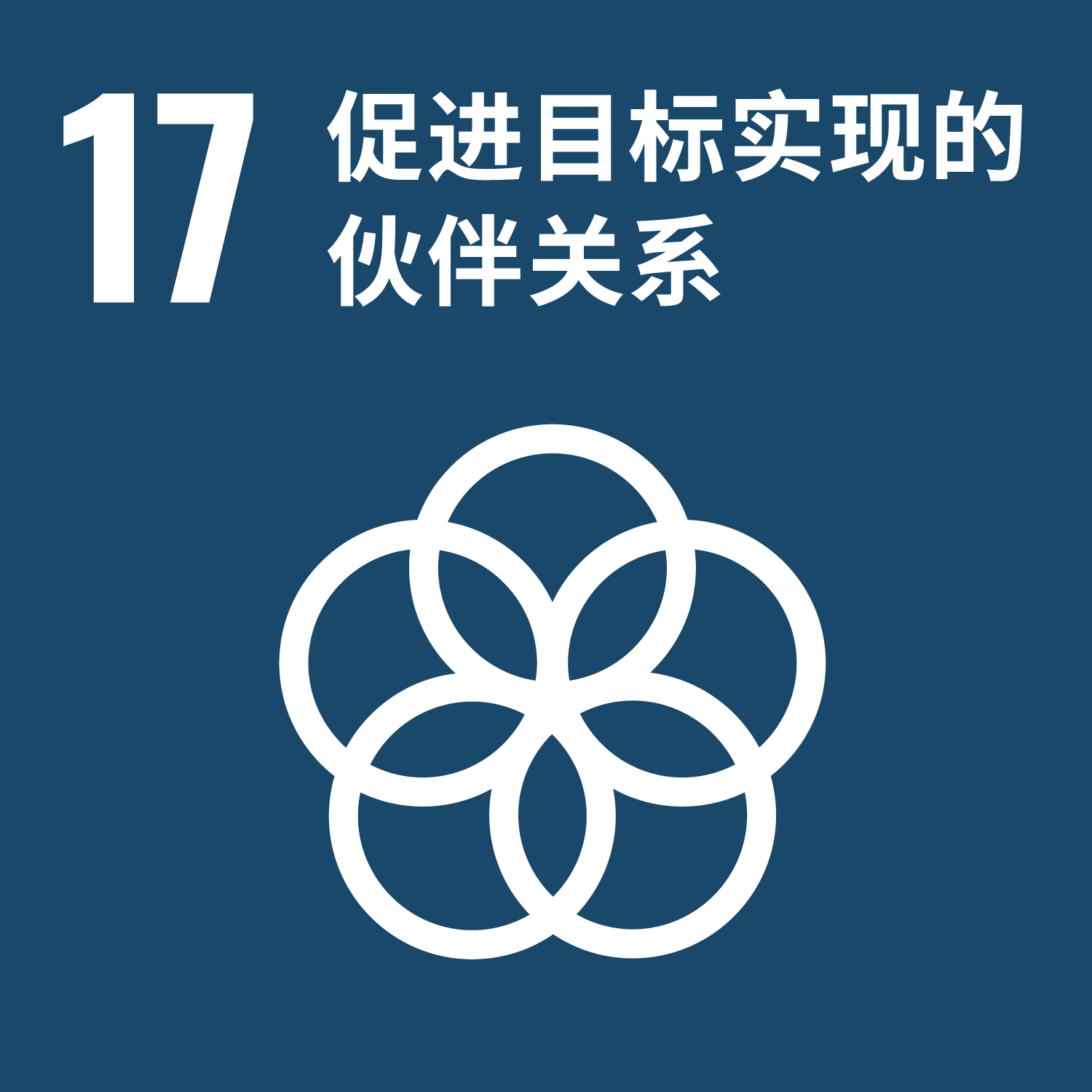